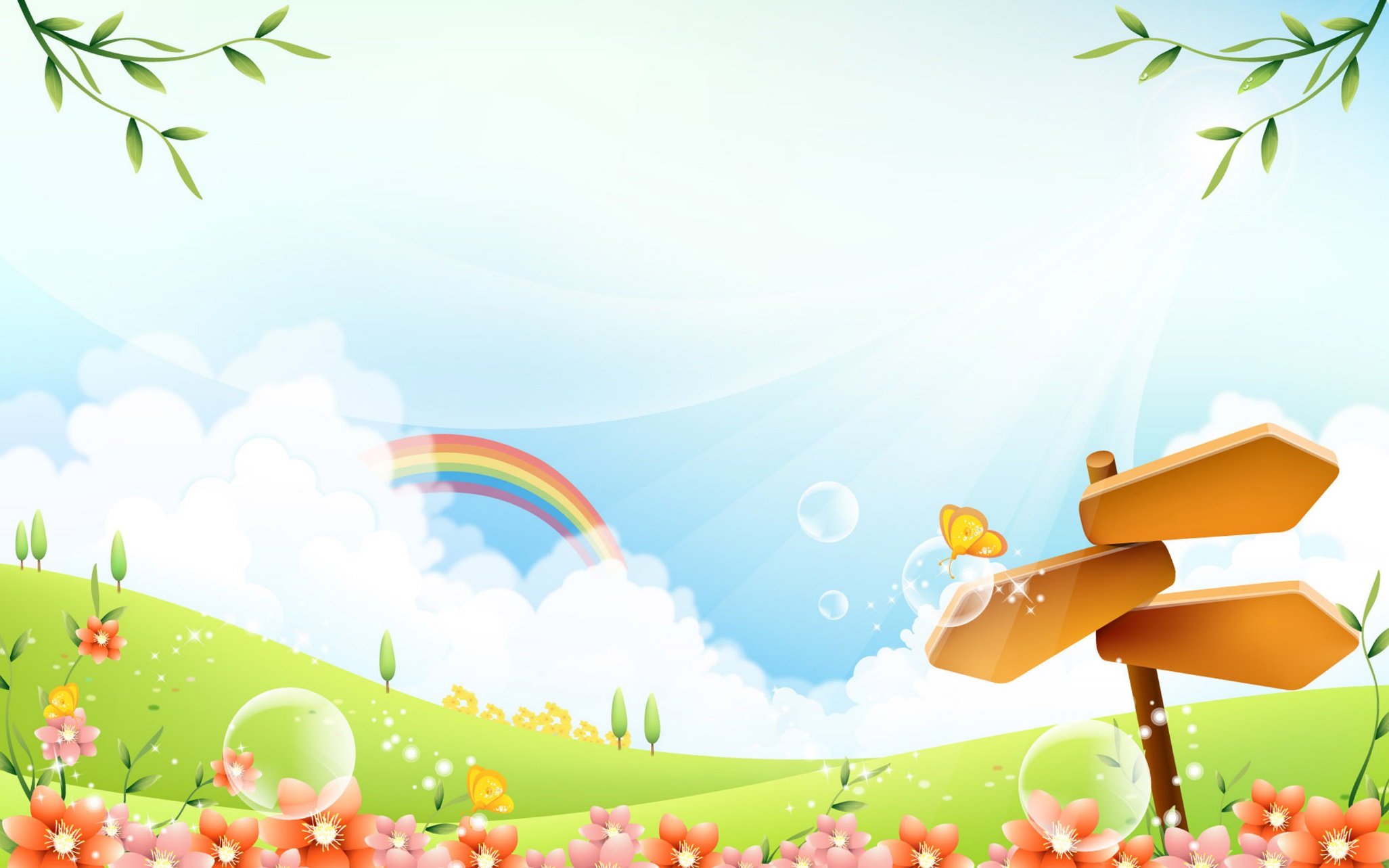 TIẾT 47- 48
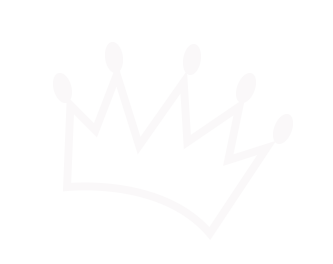 CHUYỆN CỔ NƯỚC MÌNH
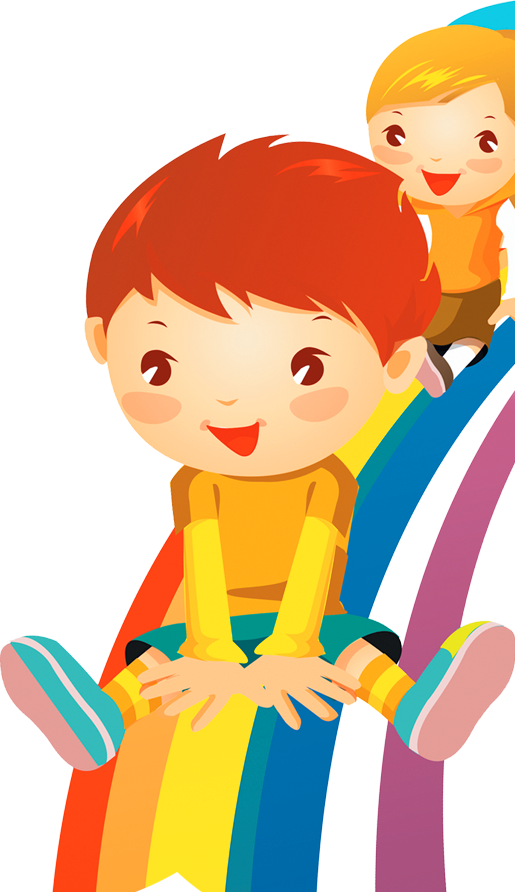 LÂM THỊ MỸ DẠ
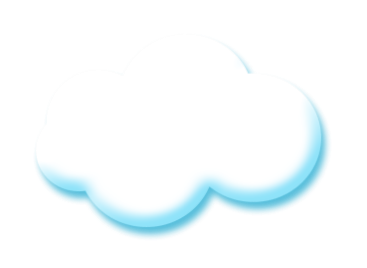 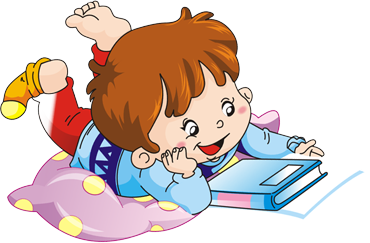 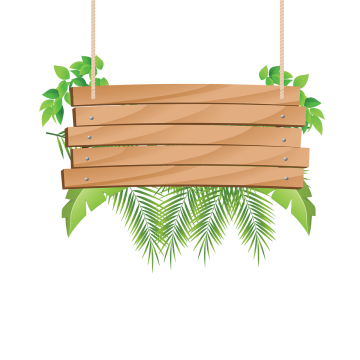 KHỞI ĐỘNG
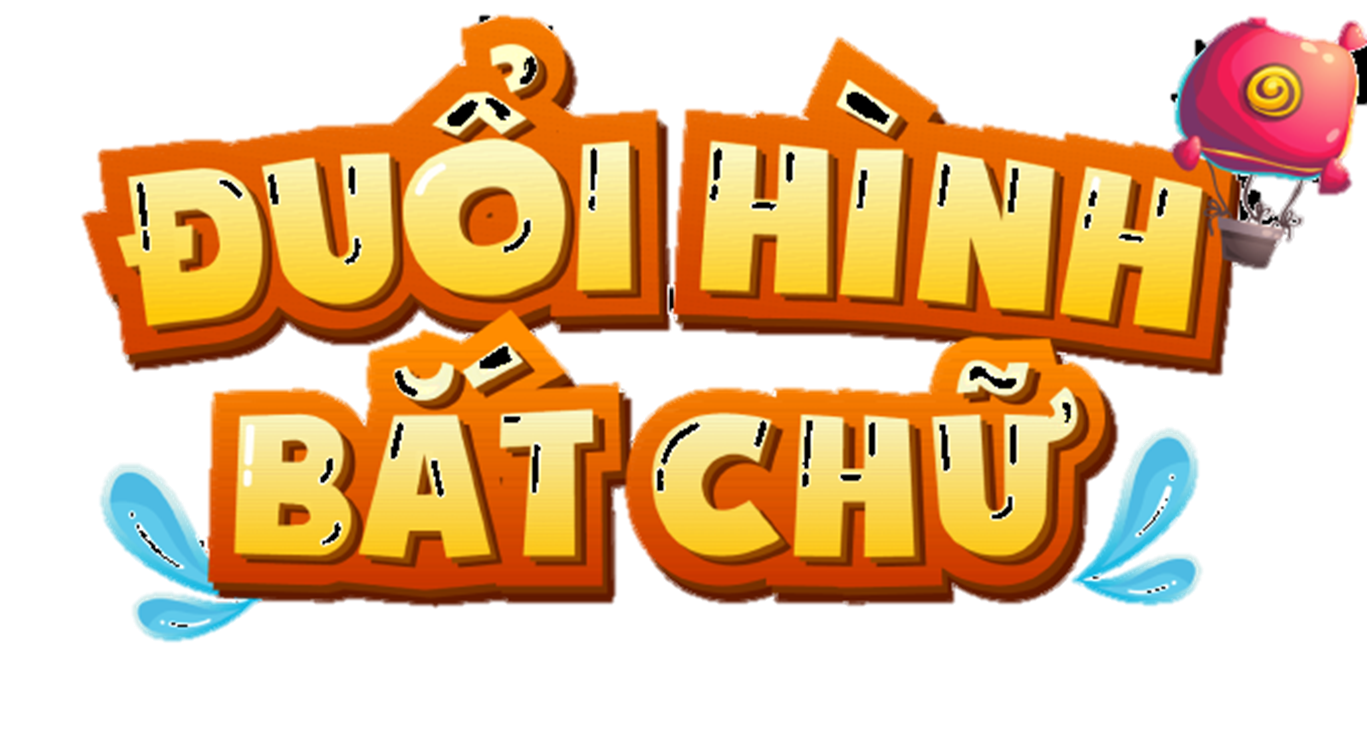 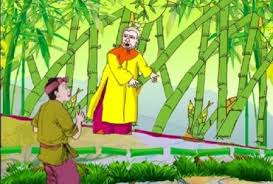 Câu 1. Hình ảnh này gợi cho em nhớ đến tác phẩm nào?
Cây tre trăm đốt
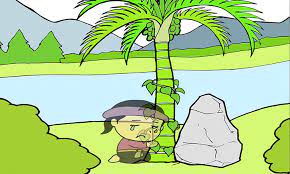 Sự tích trầu cau
Câu 2. Hình ảnh này gợi cho em nhớ đến tác phẩm nào?
[Speaker Notes: Nguyễn Nhâm -0981.713.891]
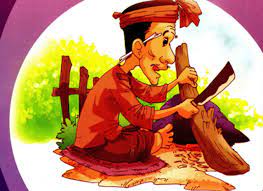 Câu 3. Hình ảnh này gợi cho em nhớ đến tác phẩm nào?
Đẽo cày giữa đường
[Speaker Notes: Nguyễn Nhâm -0981.713.891]
Câu 4. Đây là câu truyện nào?
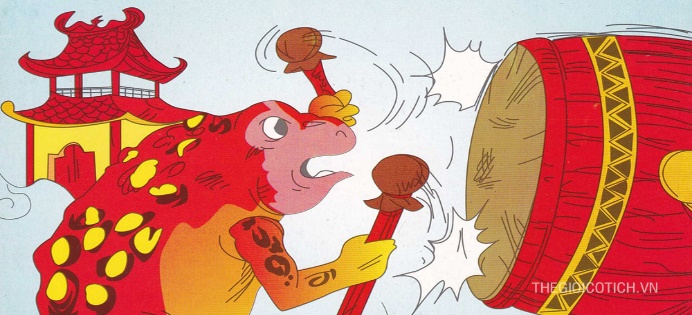 Cóc kiện trời
Câu 5. 
“Ngày xưa ở huyện Cao Bình
Có gia đình nọ hiền lành chưa con
Tiếng lành vang tới ơn trên
Bèn sai Thái Tử xuống trần đầu thai
Dạy đủ mọi phép thành tài
Cho nên sức khỏe dẻo dai như thần”
Lời thơ gợi cho em nhớ đến câu truyện nào?
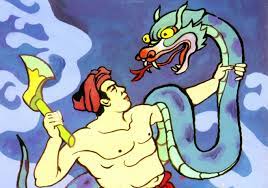 Thạch Sanh
Câu 6. Chim lạ đến ăn quả phán rằng: 
		 Ăn một quả,
		Trả cục vàng,		May túi ba gang,		Mang đi mà đựng.
Lời chim lạ nhắc cho em nhớ đến tác phẩm nào?
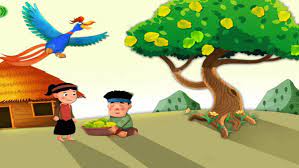 Cây khế
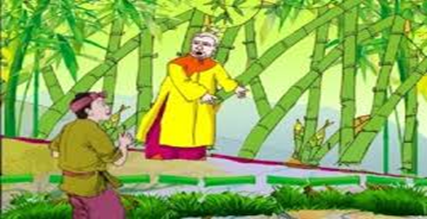 10
Đây là những câu chuyện cổ thân thuộc gắn liền với kí ức, tuổi thơ của mỗi người chúng ta. Chính sự thân thuộc ấy đã trở thành nguồn cảnh hứng để nhà thơ Lâm Thị Mỹ Dạ viết bài thơ "Chuyện cổ nước mình"
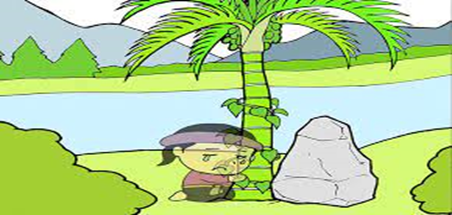 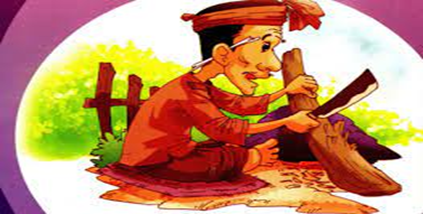 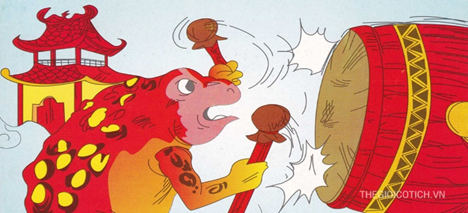 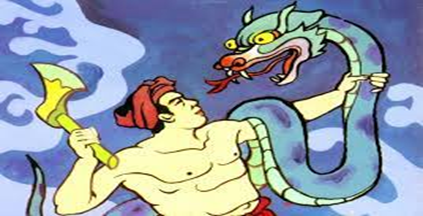 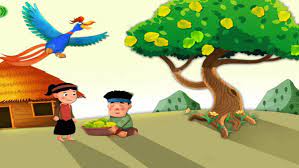 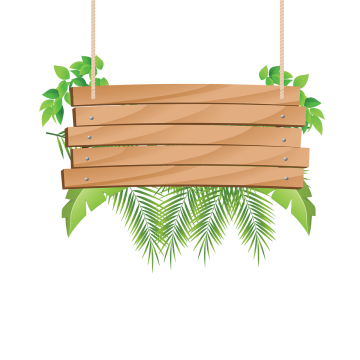 HÌNH THÀNH 
KIẾN THỨC
ĐỌC TÌM HIỂU CHUNG
I.
1.
Tác giả
Lâm Thị Mỹ Dạ
14
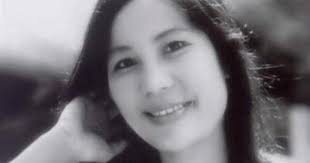 Năm sinh: 1949
Quê: Quảng Bình
Photography
Films
Phong cách sáng tác: nhẹ nhàng, đằm thắm,  trong trẻo, tâm hồn tinh tế, giàu yêu thương
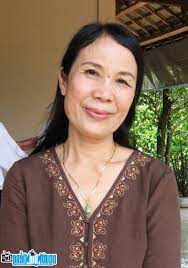 Code
请添加标题
Copywrite
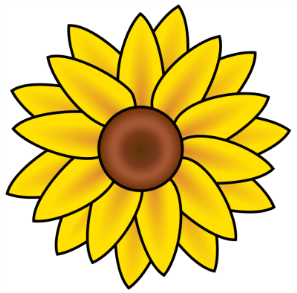 请添加标题
Lâm Thị Mỹ Dạ
15
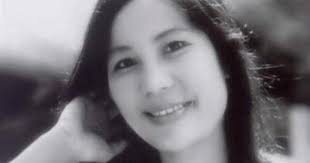 Từng là biên tập  viên, phóng viên trongnhững năm chiến tranh.
Tốt nghiệp trường Đại học Văn hoá (khoa Viết văn) 1979-1983.
Photography
Films
Tốt nghiệp Học viện văn học Gorki (Liên Xô cũ) 1998.
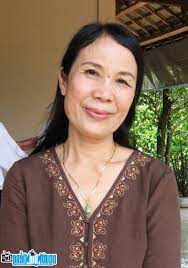 Code
Từng làm phóng viên, biên tập viên văn học, Uỷ viên Ban chấp hành Hội Văn học nghệ thuật Thừa Thiên- Huế….
请添加标题
Copywrite
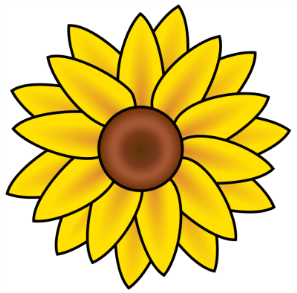 请添加标题
Quê: Quảng Bình
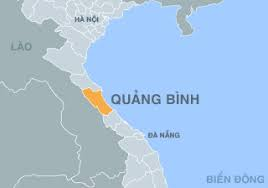 Có 116 km chiều dài bờ biển, với nhiều làng biển nổi tiếng như Cảnh Dương, Quang Phú, Ngư Thủy…
Nổi bật với các làn điệu hò như hò mái dài, mái khoan, hò kéo lưới làm đẹp cho tâm hồn mỗi người.
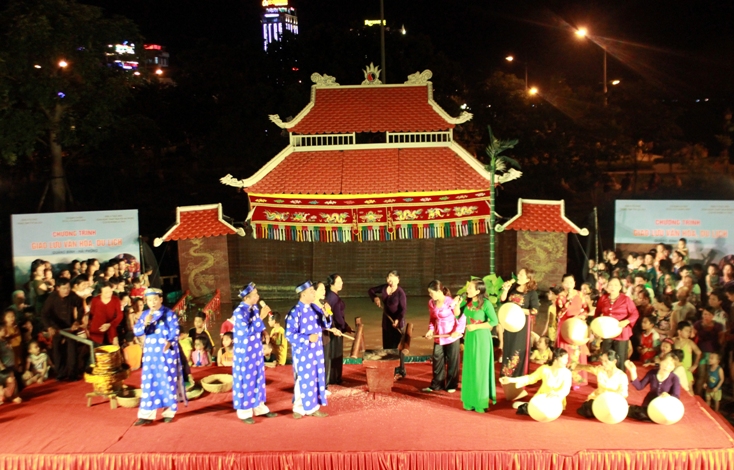 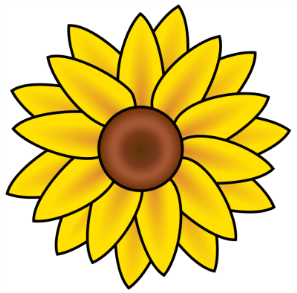 Các tác phẩm tiêu biểu:
17
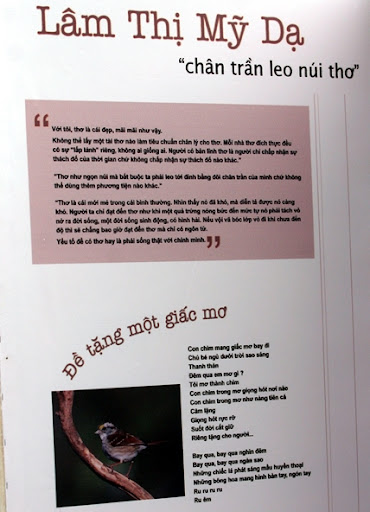 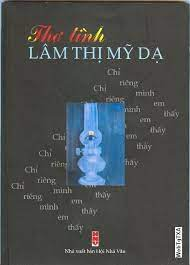 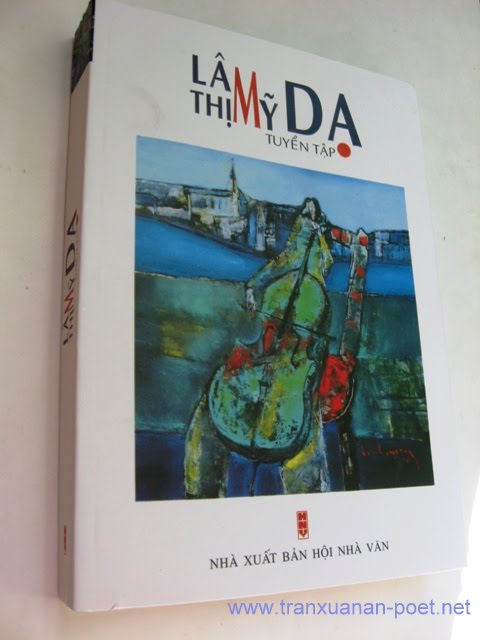 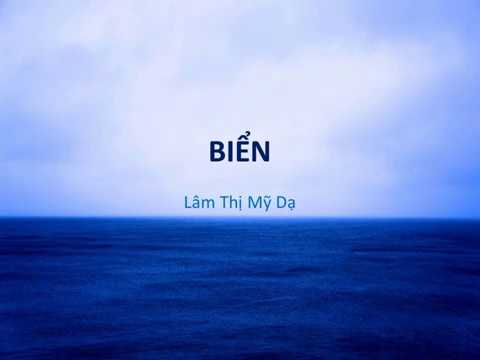 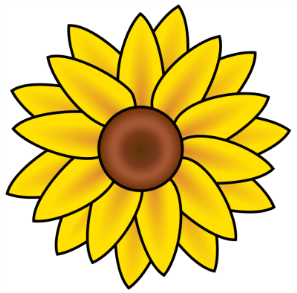 2.
Tác phẩm
19
Rút từ Tuyển tập, NXB Hội nhà văn, Hà Nội, 2011, tr.203.
请添加标题
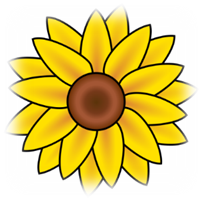 Chú thích
Câu chuyện được lưu truyền từ xa xưa
- Chuyện cổ
Cứu giúp
- Độ trì
Đức tính của người có tấm lòng khoan dùng, rộng lượng, dễ tha thứ.
- Độ lượng
Giàu cảm xuc
- Đa tình
Ràng buộc vào mình nhiều điều để phải lo lắng, bận tâm
- Đa mang
KHÁM PHÁ VĂN BẢN
II.
Đặc điểm thể loại lục bát trong bài thơ :
1.
PHIẾU HỌC TẬP SỐ 1
23
PHIẾU HỌC TẬP SỐ 1
24
1. Đặc điểm thể loại lục bát trong bài thơ
14 cặp lục bát
25
Số dòng thơ
Mỗi dòng lục có 6 tiếng, mỗi dòng bát có 8 tiếng
Số tiếng trong từng dòng
2/2/2
4/4;
2/2/2
2/2/2/2
Nhịp chẵn
Ôi- ơi; a-ta-xa; im-hiền-tiên; trì- đi- thì…
Vần trong các dòng thơ
Nhịp thơ của từng dòng
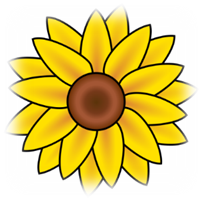 Chuyện cổ nước mình
Tôi yêu truyện cổ nước tôiVừa nhân hậu lại tuyệt vời sâu xaThương người rồi mới thương taYêu nhau dù mấy cách xa cũng tìmỞ hiền thì lại gặp hiềnNgười ngay thì gặp người tiên độ trìMang theo truyện cổ tôi điNghe trong cuộc sống thầm thì tiếng xưaVàng cơn nắng, trắng cơn mưaCon sông chảy có rặng dừa nghiêng soiĐời cha ông với đời tôiNhư con sông với chân trời đã xaChỉ còn truyện cổ thiết thaCho tôi nhận mặt ông cha của mìnhRất công bằng, rất thông minhVừa độ lượng lại đa tình, đa mang.
Thị thơm thì giấu người thơmChăm làm thì được áo cơm cửa nhàĐẽo cày theo ý người taSẽ thành khúc gỗ chẳng ra việc gìTôi nghe truyện cổ thầm thìLời cha ông dạy cũng vì đời sau.Đậm đà cái tích trầu cauMiếng trầu đỏ thắm nặng sâu tình người.Sẽ đi qua cuộc đời tôiBấy nhiêu thời nữa chuyển dời xa xôi.Nhưng bao truyện cổ trên đờiVẫn luôn mới mẻ rạng ngời lương tâm.
Lâm Thị Mỹ Dạ
1
26
Mỗi dòng lục có 6 tiếng
2
9
3
10
4
11
12
5
mỗi dòng bát có 8 tiếng
13
6
7
14
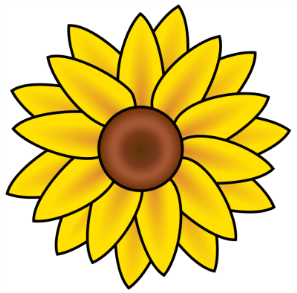 8
Vần trong các dòng thơ
27
Tôi yêu truyện cổ nước tôiVừa nhân hậu lại tuyệt vời sâu xaThương người rồi mới thương taYêu nhau dù mấy cách xa cũng tìmỞ hiền thì lại gặp hiềnNgười ngay thì gặp người tiên độ trìMang theo truyện cổ tôi điNghe trong cuộc sống thầm thì tiếng xưa
Ôi- ơi; a-ta-xa; im-hiền-tiên; trì- đi- thì…
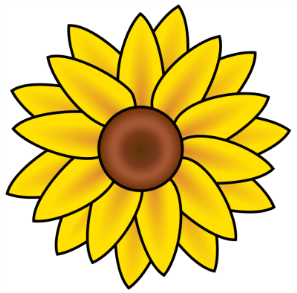 Nhịp thơ của từng dòng
28
Tôi yêu/ truyện cổ /nước tôiVừa nhân hậu lại/ tuyệt vời sâu xaThương người/ rồi mới/ thương taYêu nhau/ dù mấy/ cách xa /cũng tìmỞ hiền/ thì lại /gặp hiềnNgười ngay thì gặp/ người tiên độ trìMang theo/ truyện cổ/ tôi điNghe trong/ cuộc sống/ thầm thì /tiếng xưa
2/2/2
4/4;
2/2/2
2/2/2/2
Nhịp chẵn
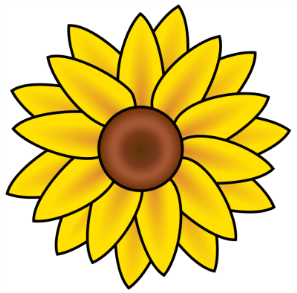 Những câu chuyện cổ được nhắc đến và ý nghĩa:
2.
PHIẾU HỌC TẬP SỐ 2
30
Anh chàng trong truyện Cây tre trăm đốt dẫu biết mình bị lừa vẫn không hề oán trách, bao dung và nhân hậu.
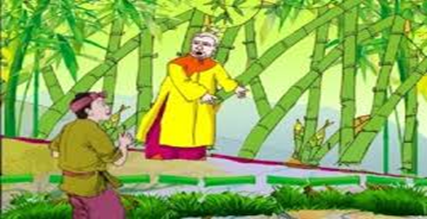 31
Thạch Sanh sẵn sàng giúp đỡ, xả thân vì người khác; khi biết tội ác của Lí Thông nhưng vẫn tha chết cho mẹ con hắn;
cô gái út trong Sọ Dừa có tấm lòng thương người đặc biệt đó là người có khiếm khuyết về ngoại hình
Cây tre trăm đốt
\
Dấu hiệu nhận diện:
“Ở hiền thì lại gặp lành
Người ngay thì gặp người tiên độ trì”
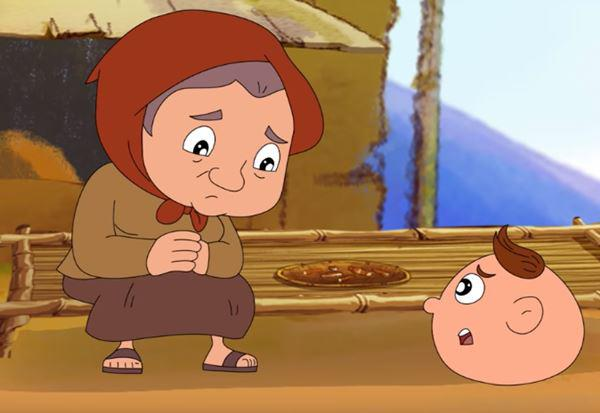 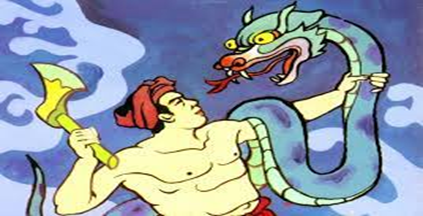 Nhân hậu, vị tha, độ lượng, bao dung, đa tình, đa mang…
Thạch Sanh
Người em trong truyện cây khế chẳng trách người anh tham lam nửa lời
Sọ Dừa
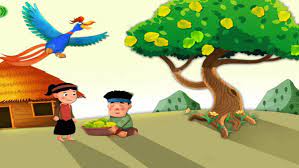 Cây khế
“Thị thơm thì giấu người thơm”
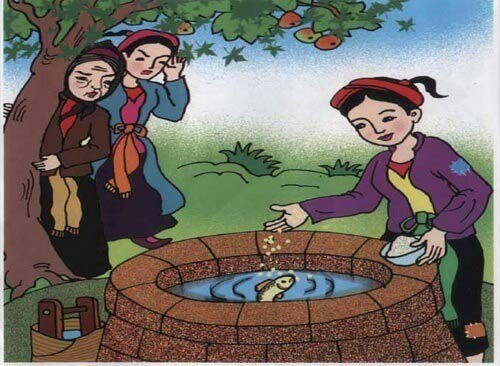 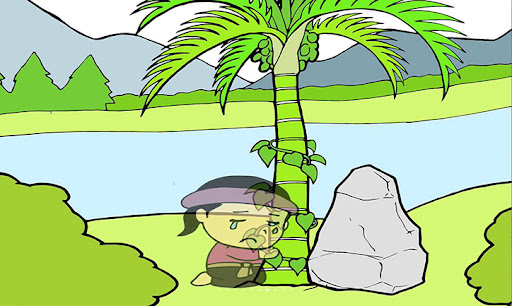 Sự tích trầu cau
Qua các lần hóa thân của Tấm, ta nhận ra khát vọng vươn lên, chiến thắng nghịch cảnh của nhân dân ta.
Đậm đà cái tích trầu cau
Miếng trầu đỏ thắm nặng sâu tình người
32
đó còn là sự trân quý tình cảm của an hem trong gia đình, là sự thủy chung của lứa đôi qua sự tích trầu cau…
\
Tấm Cám
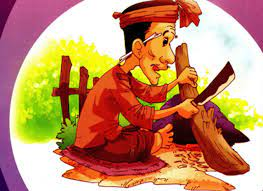 ““Đẽo cày theo ý người ta/ Sẽ thành khúc gỗ chẳng ra việc gì”
Phải kiên định, có lập trường thì công việc mới thành công.
Đẽo cày giữa đường
Tình cảm của nhà thơ dành cho chuyện cổ:
3.
Đọc 4 câu thơ sau:
34
Từ đó hãy cho biết tình cảm của nhà thơ với những câu chuyện cổ đã được thể hiện như thế nào qua hai dòng thơ cuối?
“Đời cha ông với đời tôi
Như con sông với chân trời đã xa
Chỉ còn chuyện cổ thiết tha
Cho tôi nhận mặt ông cha của mình”
Chỉ ra biện pháp nghệ thuật và nêu tác dụng của biện pháp nghệ thuật đó trong bốn câu thơ trên?
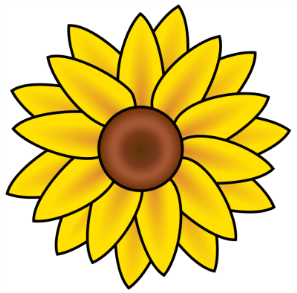 35
“Đời cha ông với đời tôi
Như con sông với chân trời đã xa
So sánh
đời tôi (con sông) - đời cha ông (chân trời)
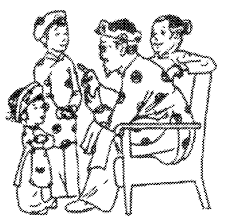 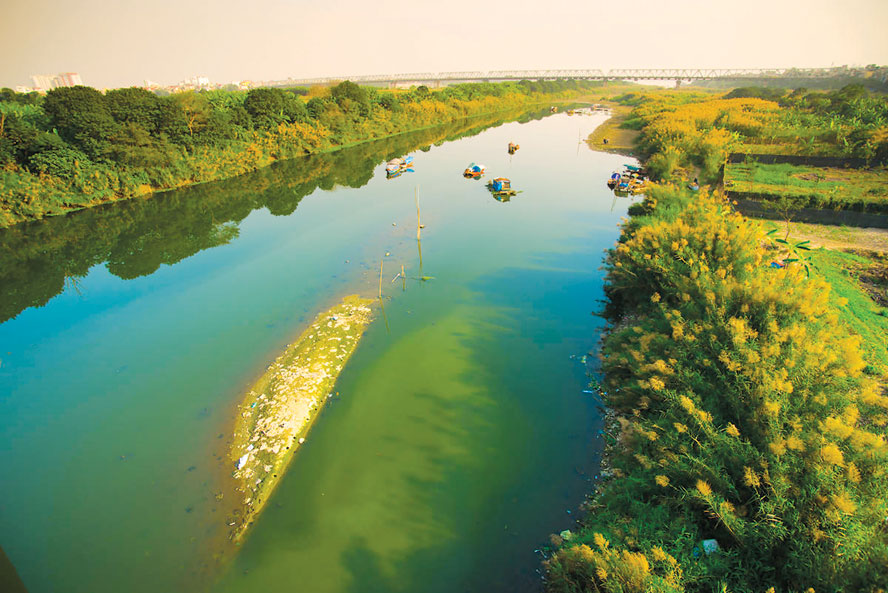 -> Trải qua hàng ngàn năm lịch sử, thế hệ cha ông đã trở thành quá khứ xa xôi
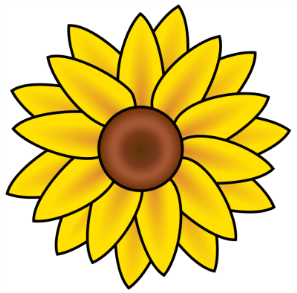 Chỉ còn chuyện cổ thiết tha
Cho tôi nhận mặt ông cha của mình”
36
Ẩn dụ
cho tôi nhận mặt ông cha
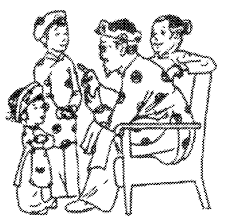 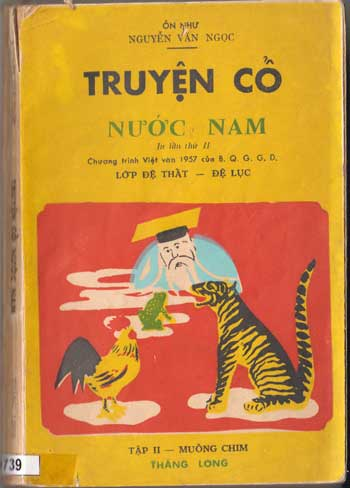 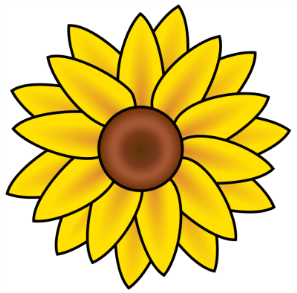 đời sống vật chất
Chính những câu chuyện cổ
tinh thần, tâm hồn
lưu giữ lại lịch sử, truyền thống văn hoá của dân tộc
tính cách
phong tục tập quán
là chiếc cầu nối để con cháu đời nay có thể hiểu về đất nước mình, cha ông mình
quan niệm đạo đức
triết lí nhân sinh
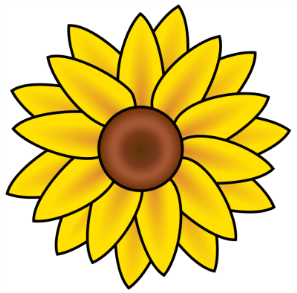 gắn bó sâu nặng
Tình cảm của nhà thơ
38
tình cảm thắm thiết
sự trân trọng
biết ơn
Đối với truyện cổ
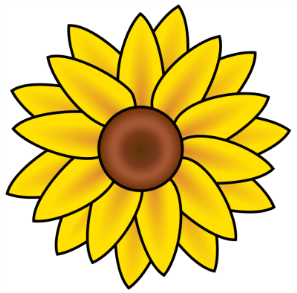 




www.sonywaxwaw.com
Đọc 4 câu thơ sau:
39
“Đời cha ông với đời tôi
Như con sông với chân trời đã xa
Chỉ còn chuyện cổ thiết tha
Cho tôi nhận mặt ông cha của mình”
Em biết được điều gì về lịch sử, văn hóa dân tộc…qua những câu chuyện cổ?
Biết phong tục làm bánh chưng, bánh giày; biết về tục ăn trầu đặc biệt trong các đám cưới hỏi…
Phong tục làm bánh chưng, bánh giày
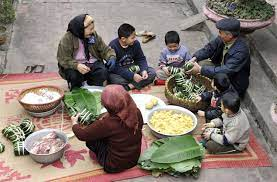 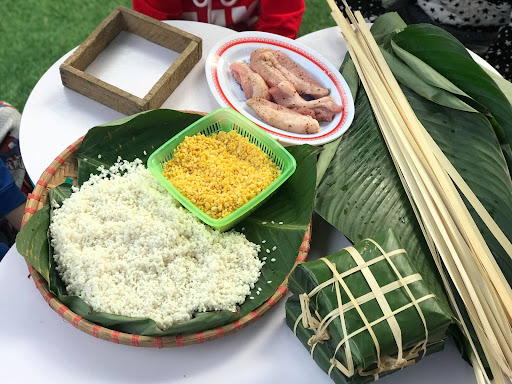 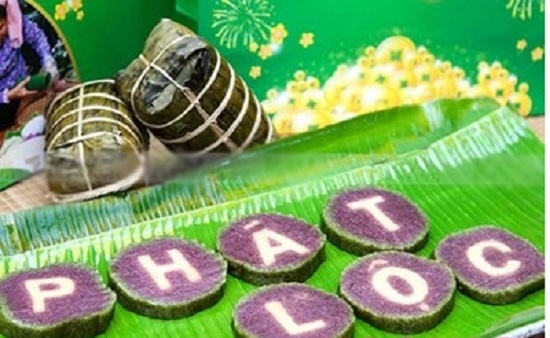 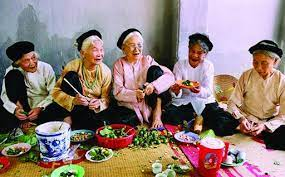 Biết về tục ăn trầu đặc biệt trong các đám cưới hỏi
41
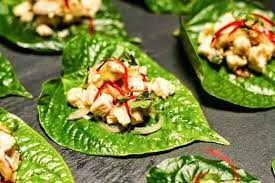 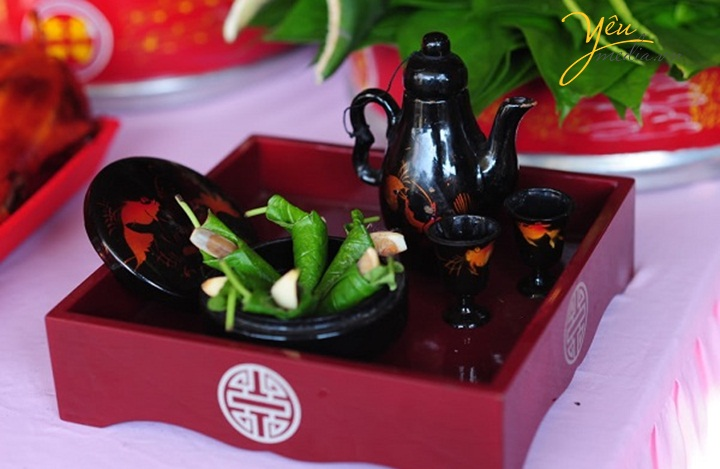 4.
Suy nghĩ của bản thân:
Câu thơ gợi cho em suy nghĩ gì?
"Tôi nghe chuyện cổ thầm thì
Lời cha ông dạy cũng vì đời sau"
43
sống đúng đạo lí
những bài học sâu sắc, có ý nghĩa sâu xa.
Những câu chuyện cổ
cha ông ta nhằm răn dạy con cháu phải biết
gìn giữ những giá trị văn hoá của dân tộc
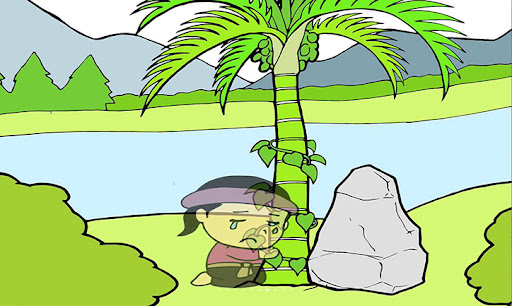 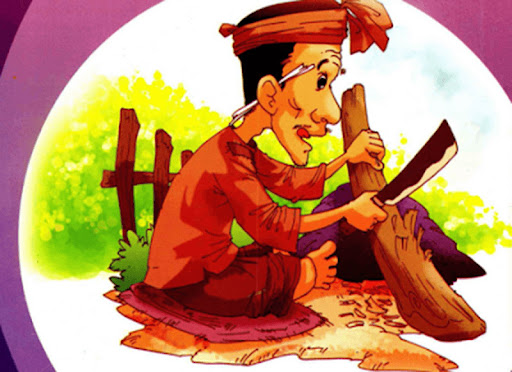 Phải biết có chủ kiến, quyết đoán, không bị động
Trân quý tình cảm anh em ruột thịt; sự thủy chung, son sắt trong tình cảm lứa đôi
44
Không nên khoe khoang
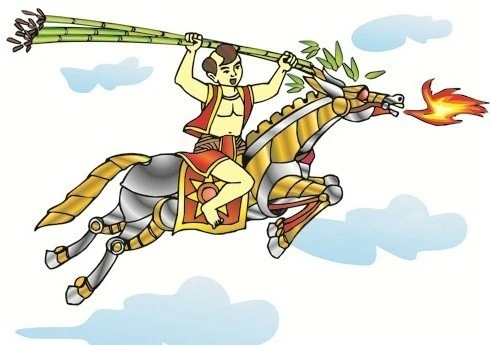 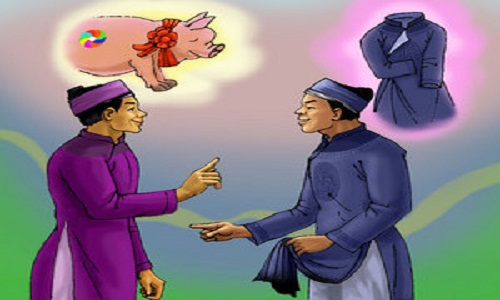 Phải có tinh thân yêu nước, đấu tranh chống giặc ngoại xâm
Đề cao sự quyết tâm, kiên trì, đoàn kết, chính nghĩa.
45
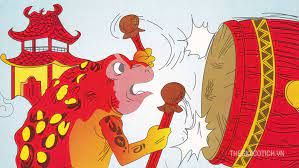 Siêng năng, chăm chỉ, hiền lành
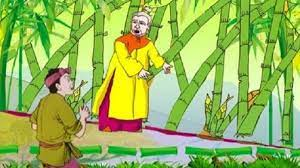 VƯỢT CHƯỚNG NGẠI VẬT
?
7
Ữ
C
Á
I
G
C
Ó
0
C
H
Ồ
M
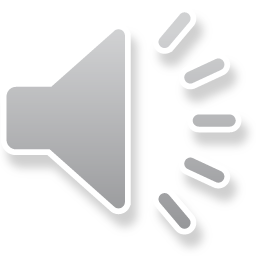 VƯỢT CHƯỚNG NGẠI VẬT
1
O
G
U
?
I
E
?
M
?
?
?
?
?
N
2
N
H
A
?
?
?
A
T
H
B
?
?
?
?
N
N
?
A
O
?
G
H
?
?
?
T
T
?
?
U
?
3
?
H
?
G
?
G
N
?
?
Y
?
E
?
N
A
T
N
?
?
?
U
R
?
?
?
4
?
H
?
?
?
?
M
I
N
T
?
?
?
G
?
H
N
O
5
R
T
A
U
?
?
?
C
?
?
?
?
A
U
6
?
N
G
?
O
T
?
B
?
?
U
?
7
Bài học
48
1
1
1
1
1
1
1
Câu 1: Đây là nhân vật chăm chỉ, siêng năng  nhưng thường chịu nhiều thiệt thòi trong gia đình, được chim đại bàng trả ơn?
QUAY VỀ
49
2
2
2
2
2
2
2
Câu 2: Đây là kiểu nhân vật trong truyện cổ tích Sọ Dừa?
QUAY VỀ
50
3
3
3
3
3
3
3
3
3
3
Câu 3: Điền từ còn thiếu vào câu tục ngữ: "Thương người như thể..."
QUAY VỀ
51
4
4
4
4
4
4
4
4
4
4
4
Câu 4: Em bé thông minh được phong làm gì sau khi vượt qua bốn thử thách?
QUAY VỀ
52
5
5
5
5
5
5
5
5
5
Câu 5: Đây là kiểu nhân vật trong truyện cổ tích Em bé thông minh?
QUAY VỀ
53
6
6
6
6
6
6
6
Câu 6: Đây là âu truyện nói về sự trân quý tình cảm anh em trong gia đình và đề cao tình cảm vợ chồng chung thủy, son sắt?
QUAY VỀ
54
7
7
7
7
7
7
7
Câu 7: Đây là nhân vật kì ảo thường xuất hiện để bảo vệ những người hiền lành nhưng yếu thế?
QUAY VỀ
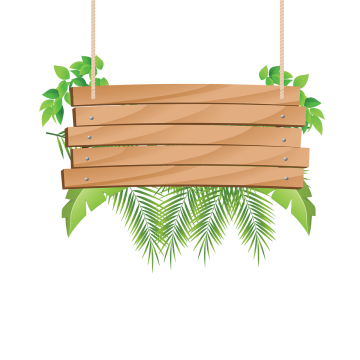 VẬN DỤNG
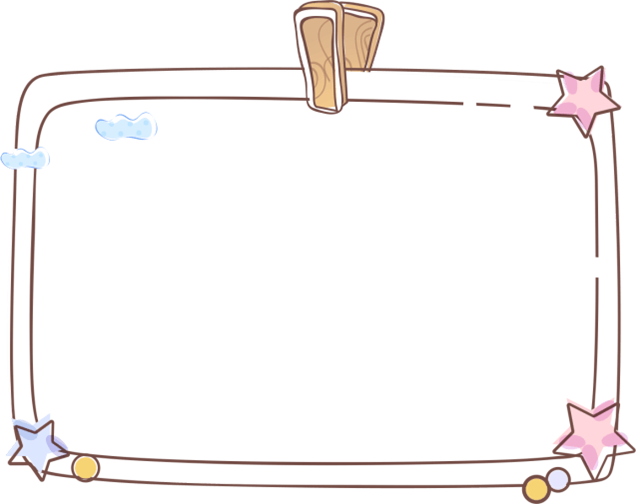 Em hãy viết một đoạn văn khoảng 5-7 câu nêu cảm nhận về đoạn thơ:
“Đời cha ông với đời tôi
Như con sông với chân trời đã xa
Chỉ còn chuyện cổ thiết tha
Cho tôi nhận mặt ông cha của mình”
HƯỚNG DẪN VIẾT ĐOẠN VĂN
Về hình thức:
Đảm bảo số câu theo quy định.
Đảm bảo các quy tắt chính tả, đảm bảo hình thức đoạn văn.
Về nội dung: Nêu cảm nhận về đoạn thơ
Lời dạy vô cùng quý báu.
Tuy đời cha ông và đời con cách xa nhau rất lâu nhưng ý giá trị mà cha ông để lại là vô giá.
Giữ gìn và phát huy truyền thống quý báu của dân tộc.
HƯỚNG DẪN TỰ HỌC
58



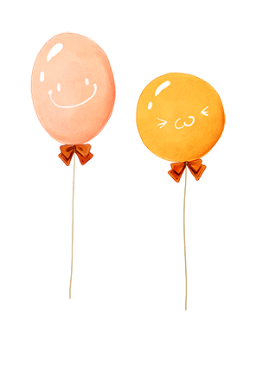 CẢM ƠN CÁC EM ĐÃ CHÚ Ý LẮNG NGHE!
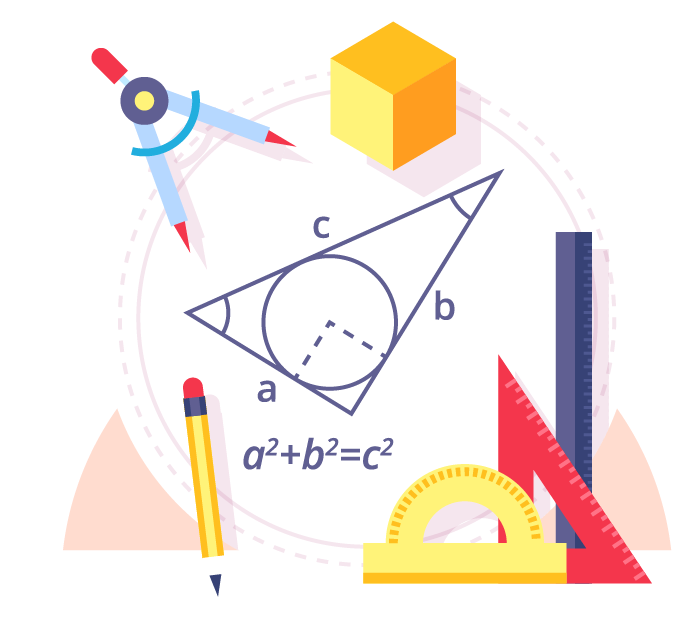